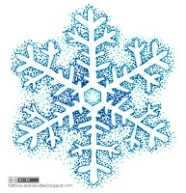 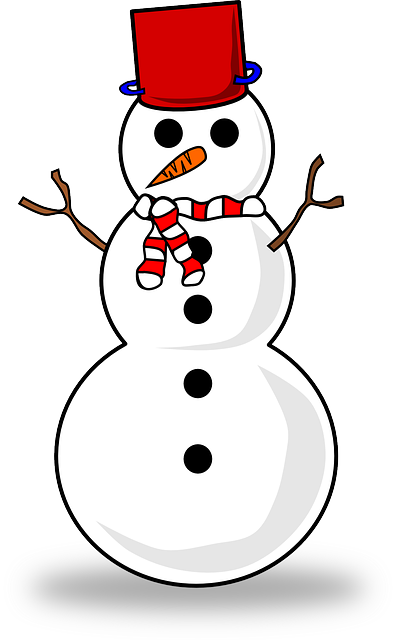 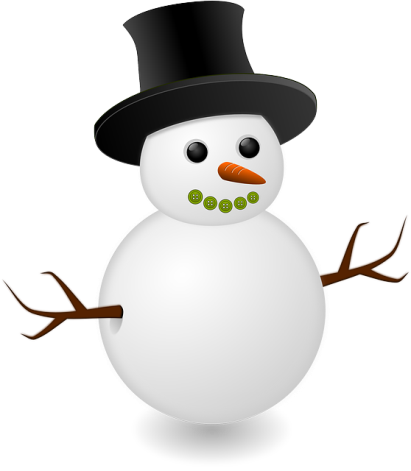 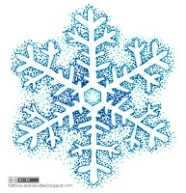 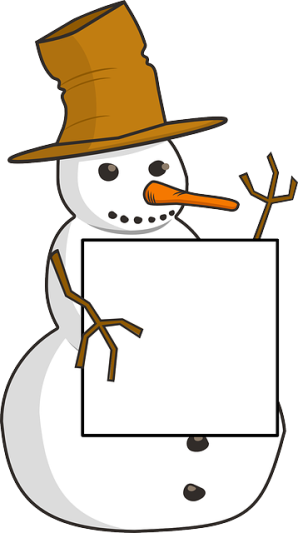 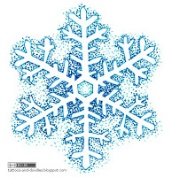 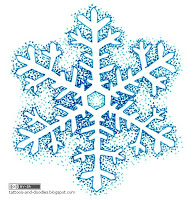 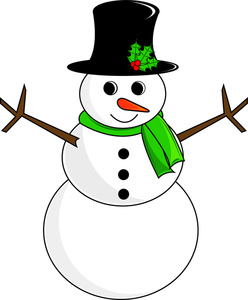 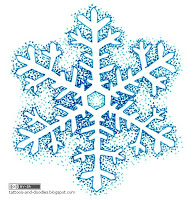 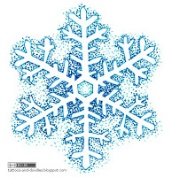 snowflake line work
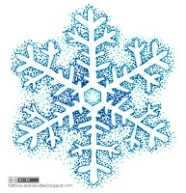 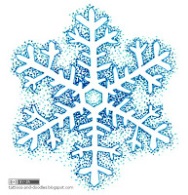 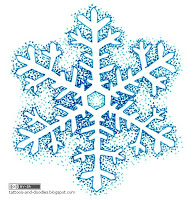 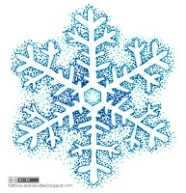 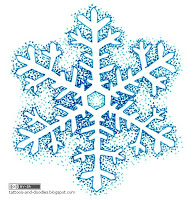 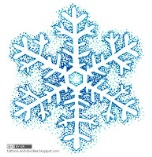 Nalan Uysal
IzmIr/Turkey
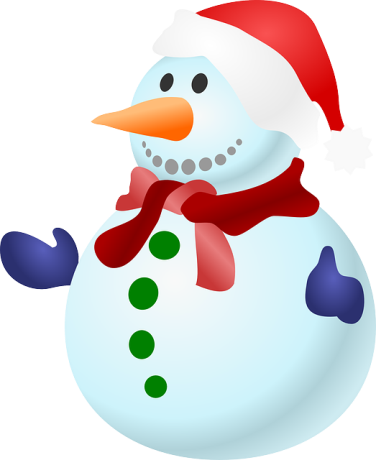 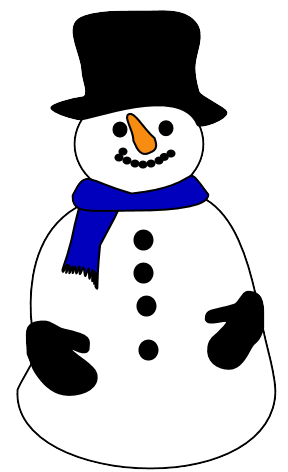 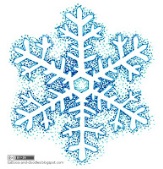 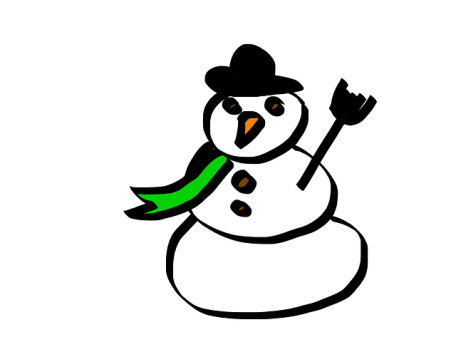 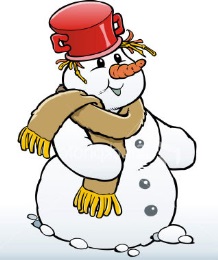 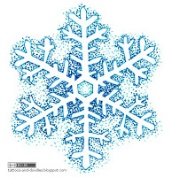 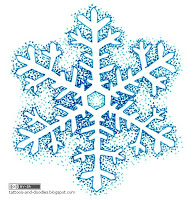 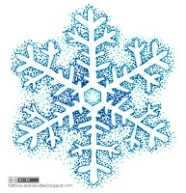 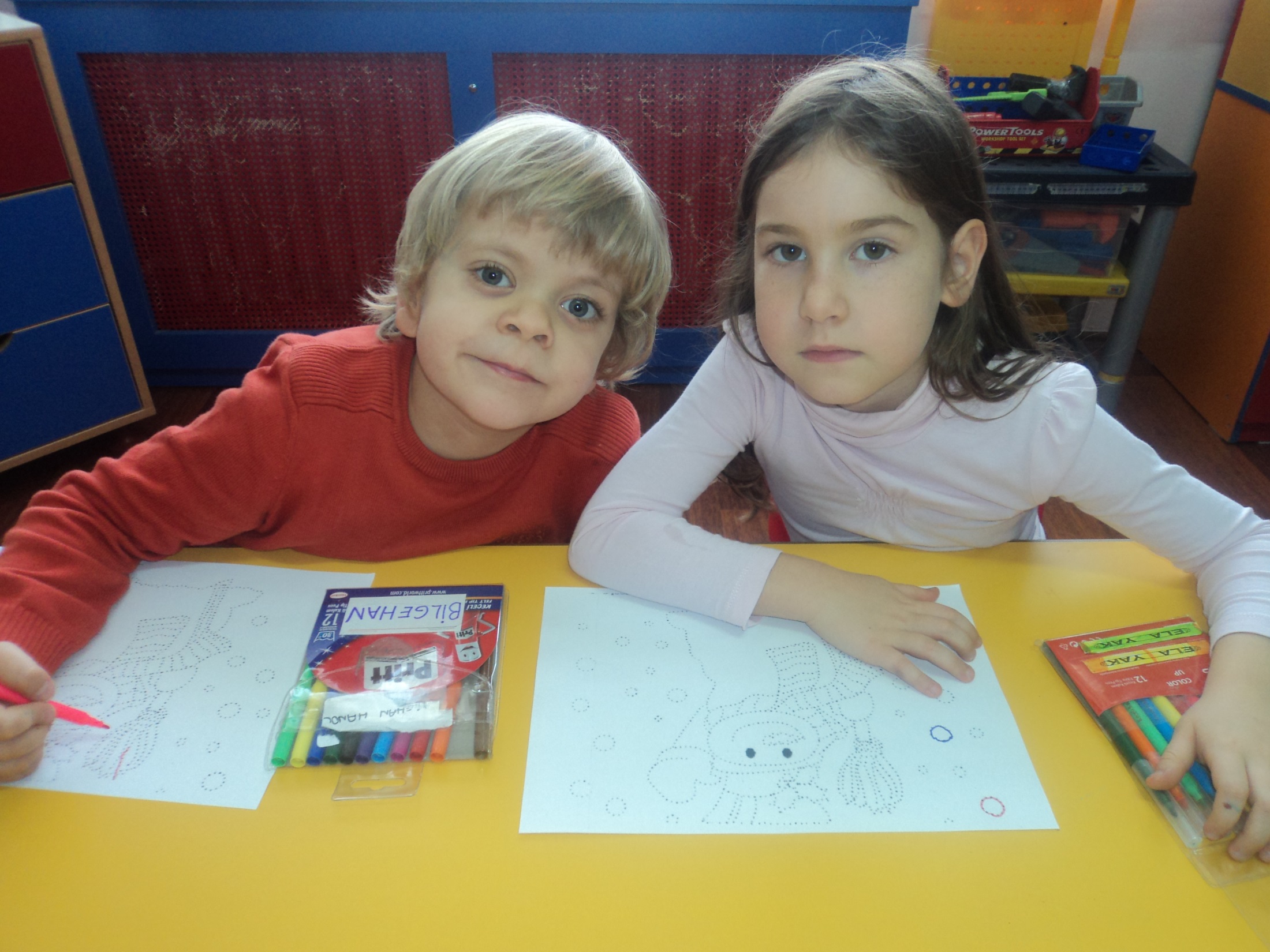 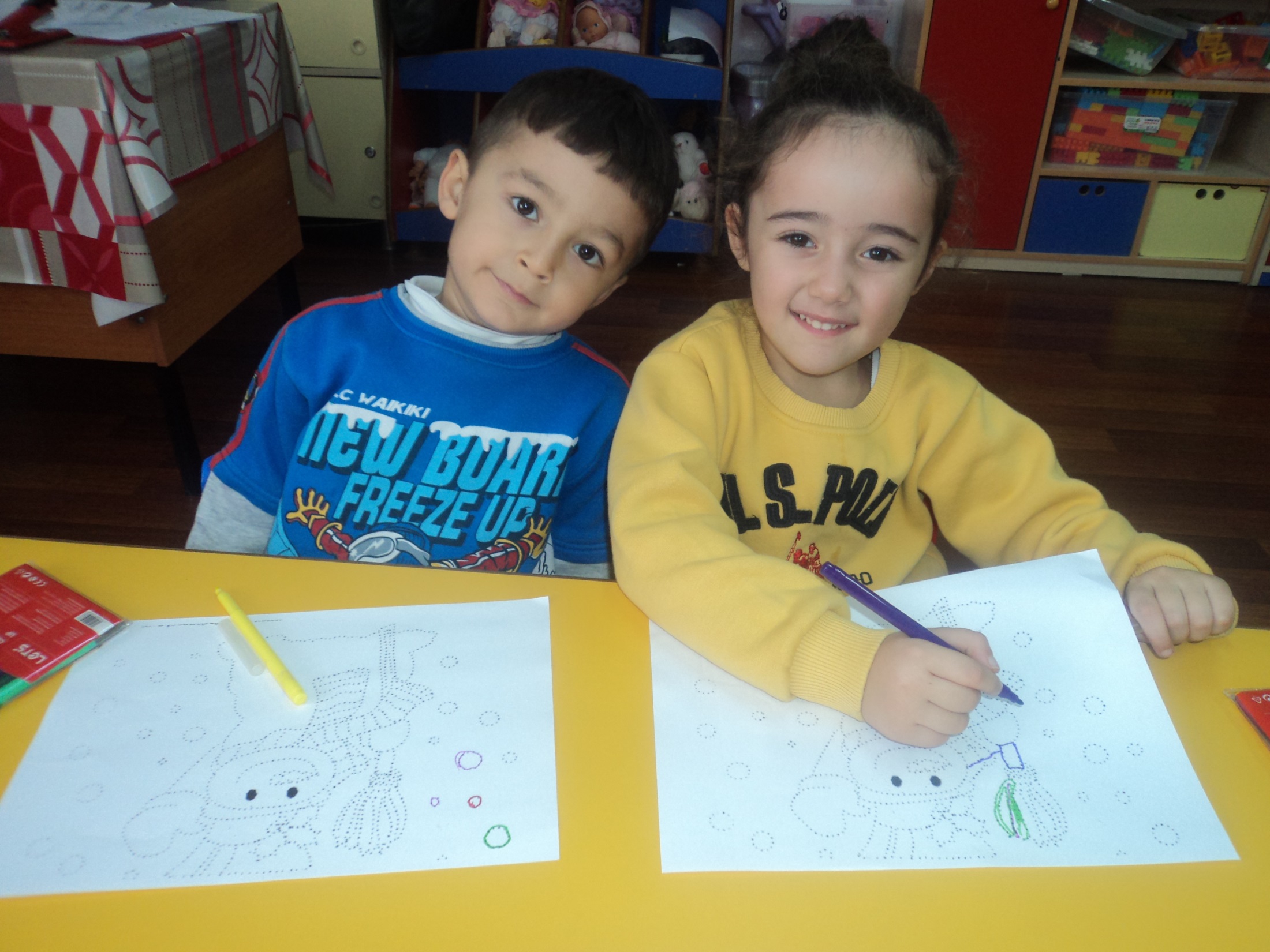 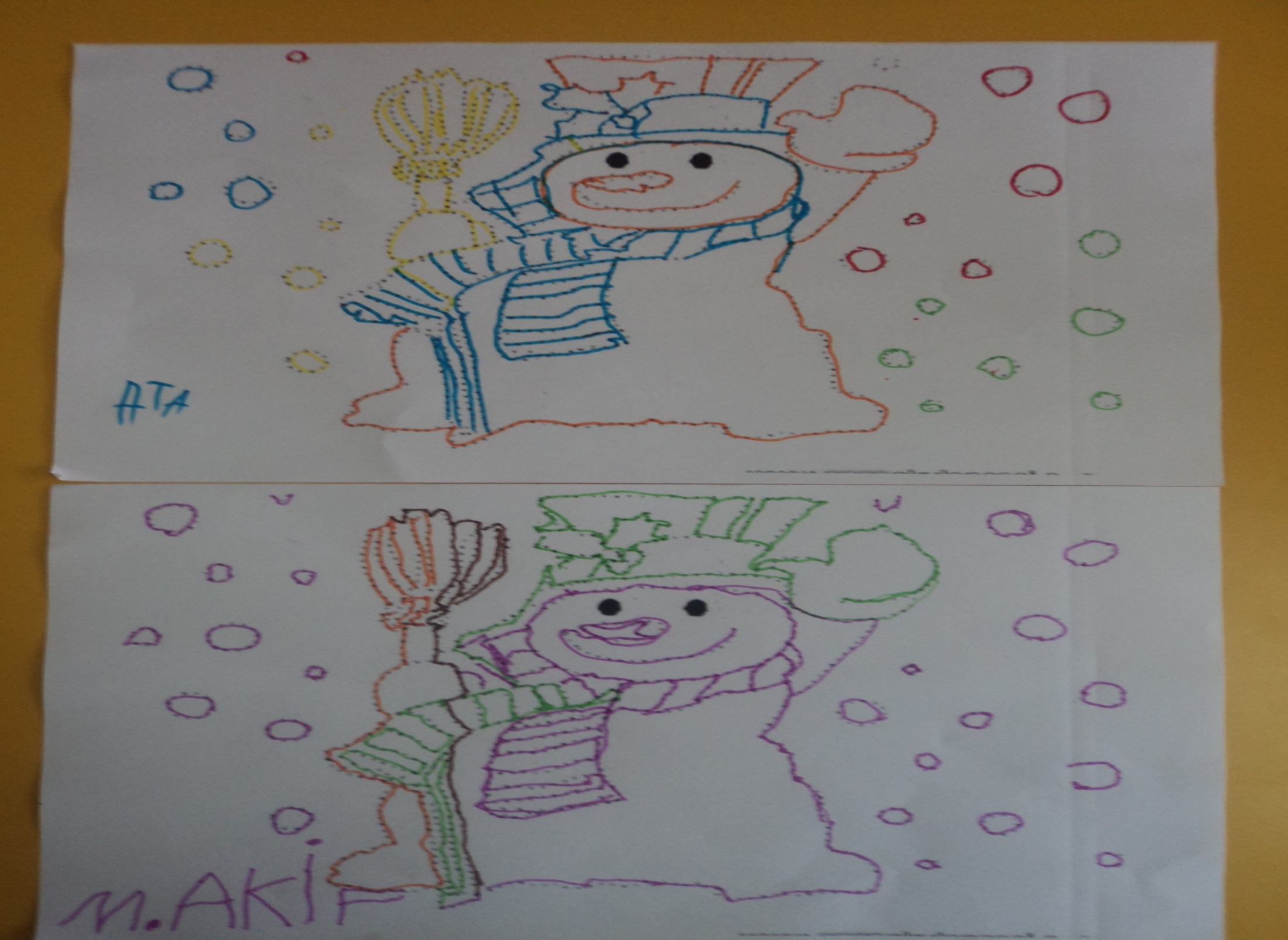 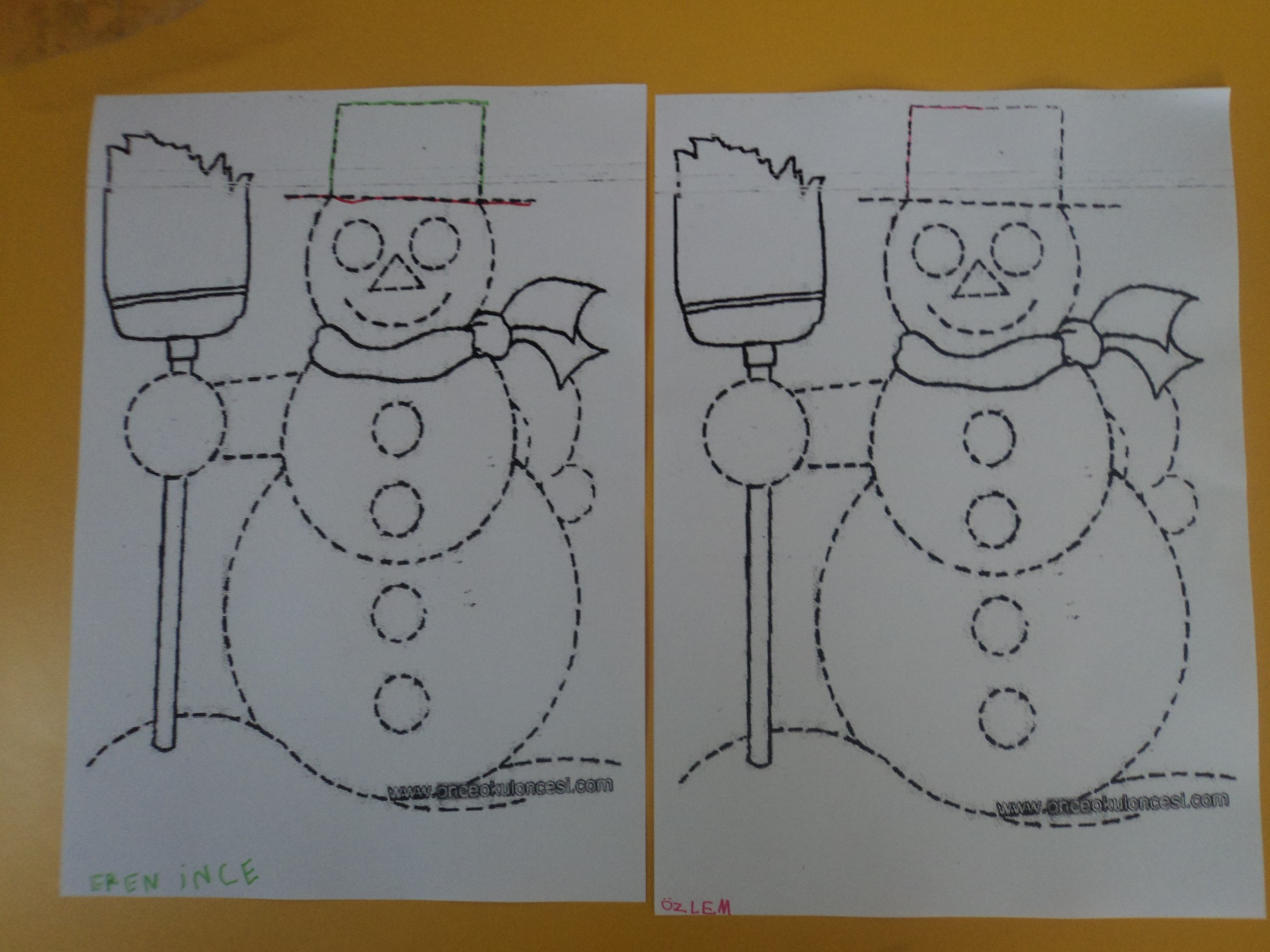 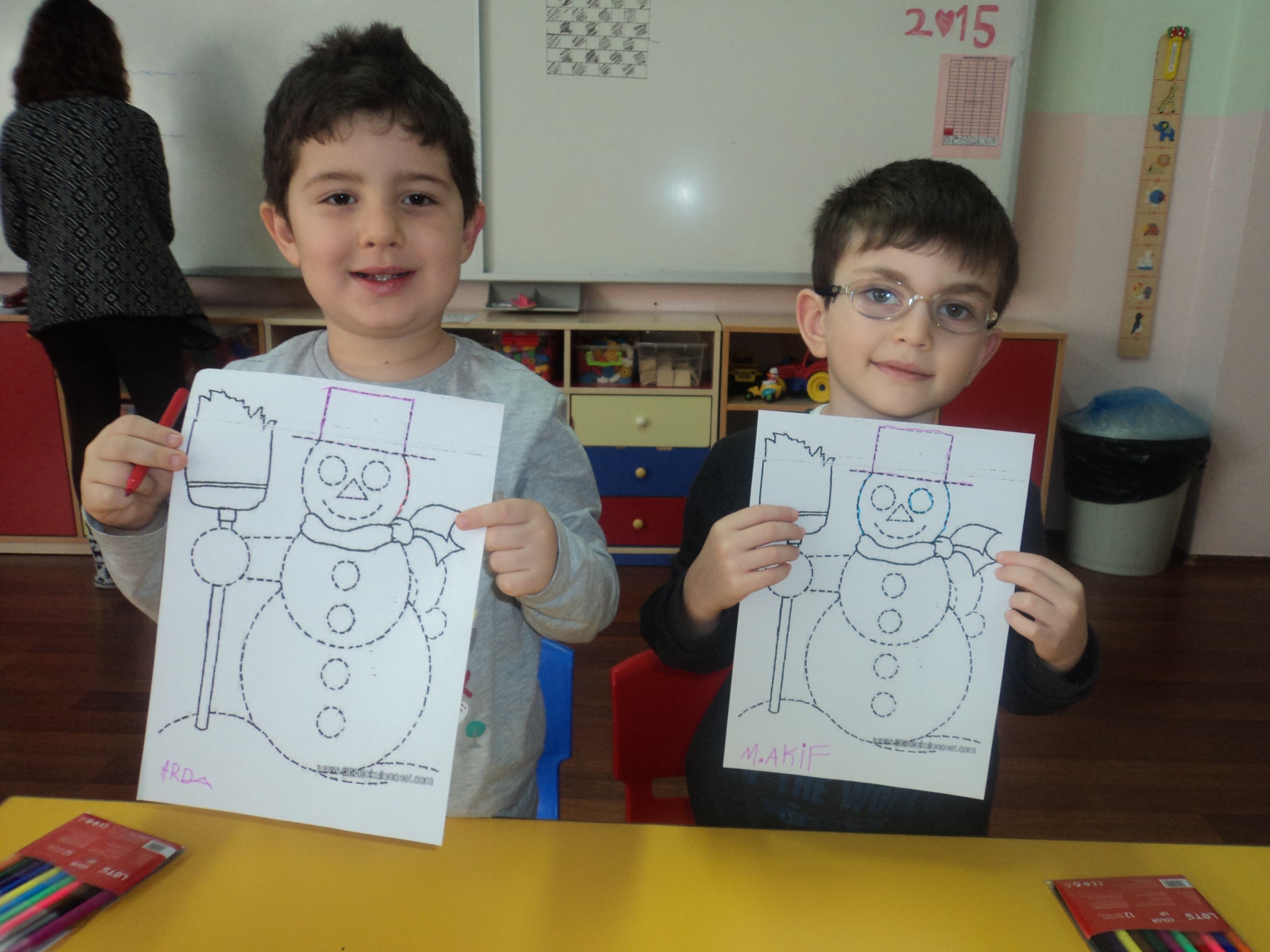 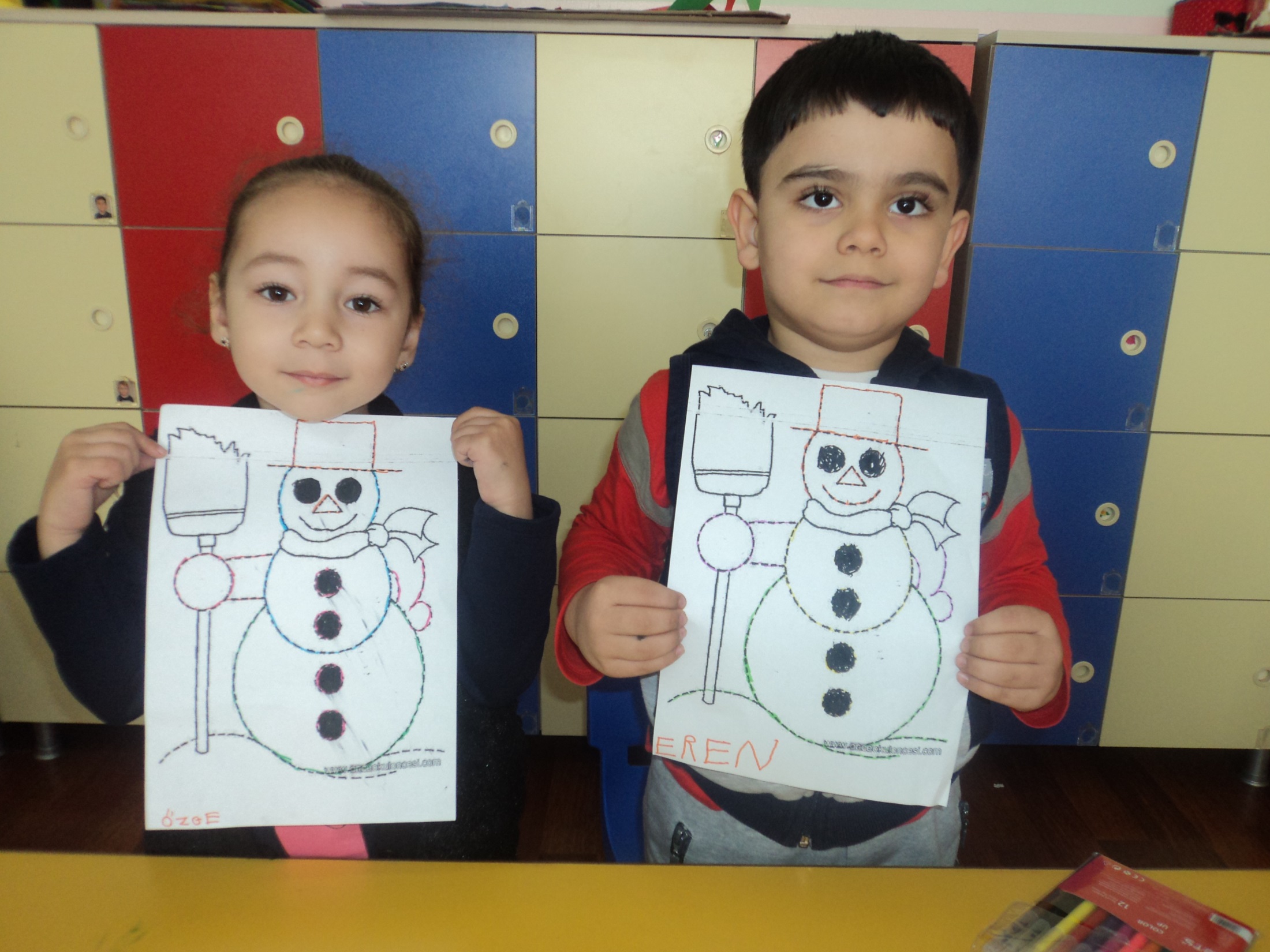 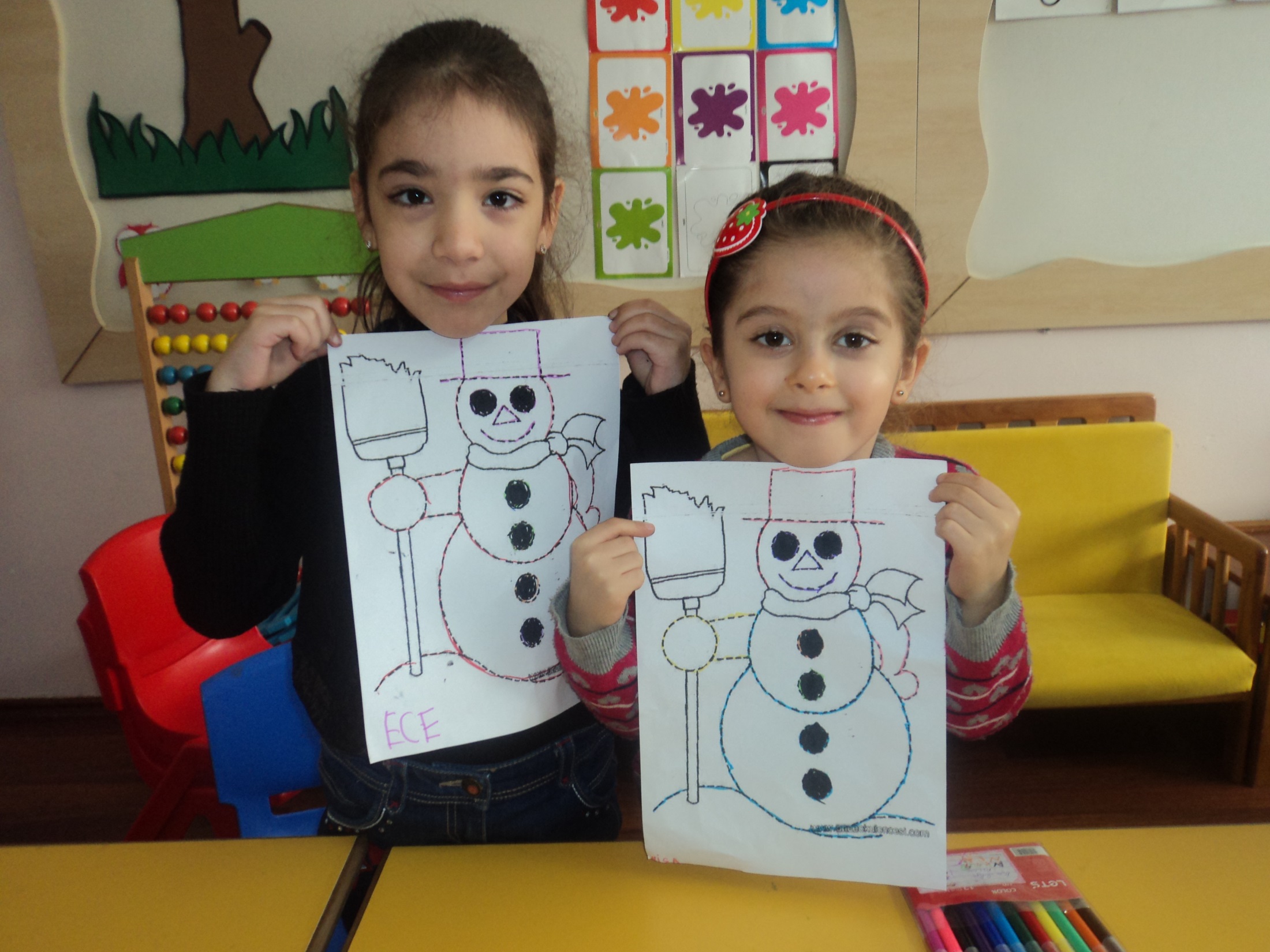 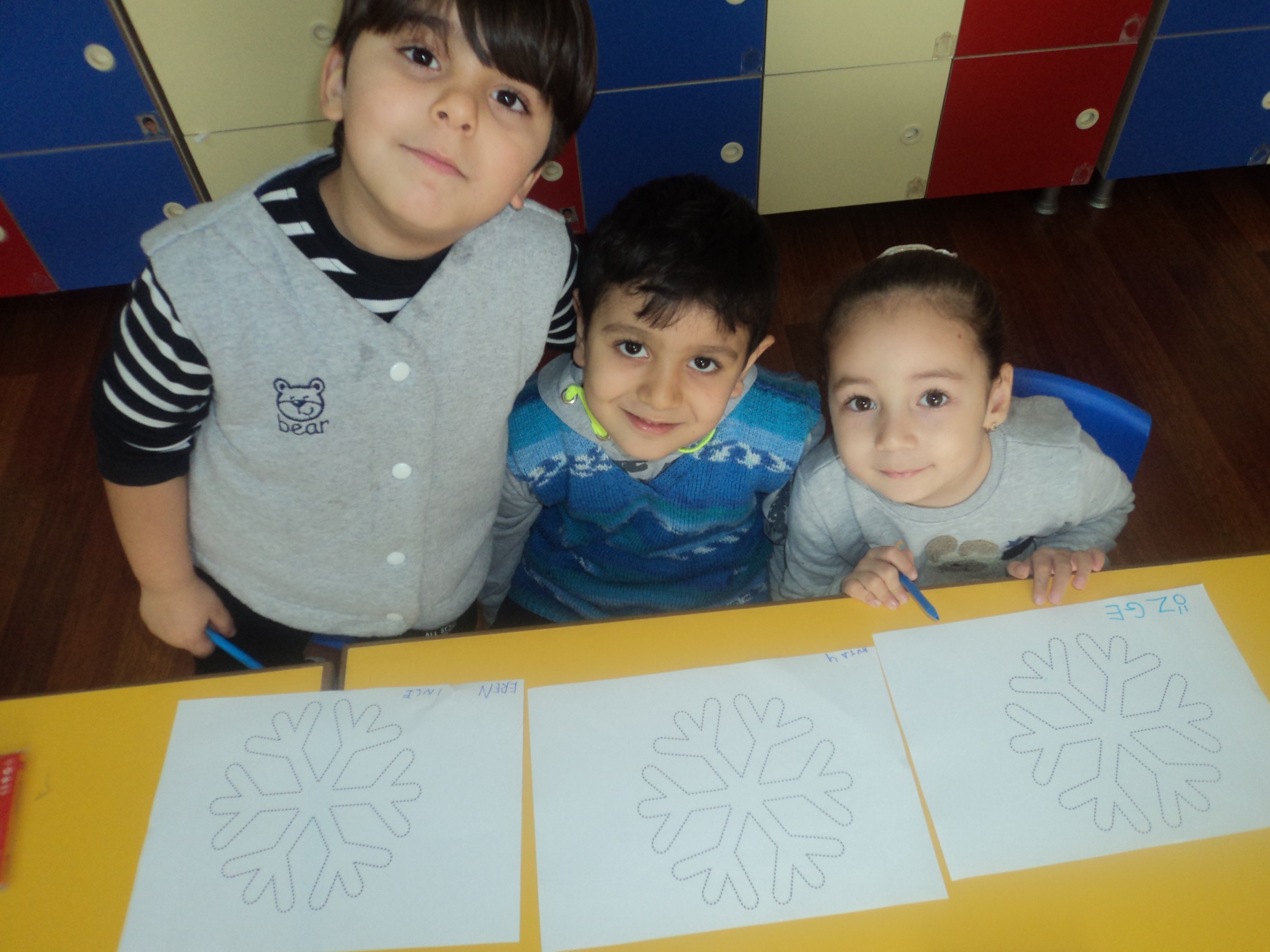 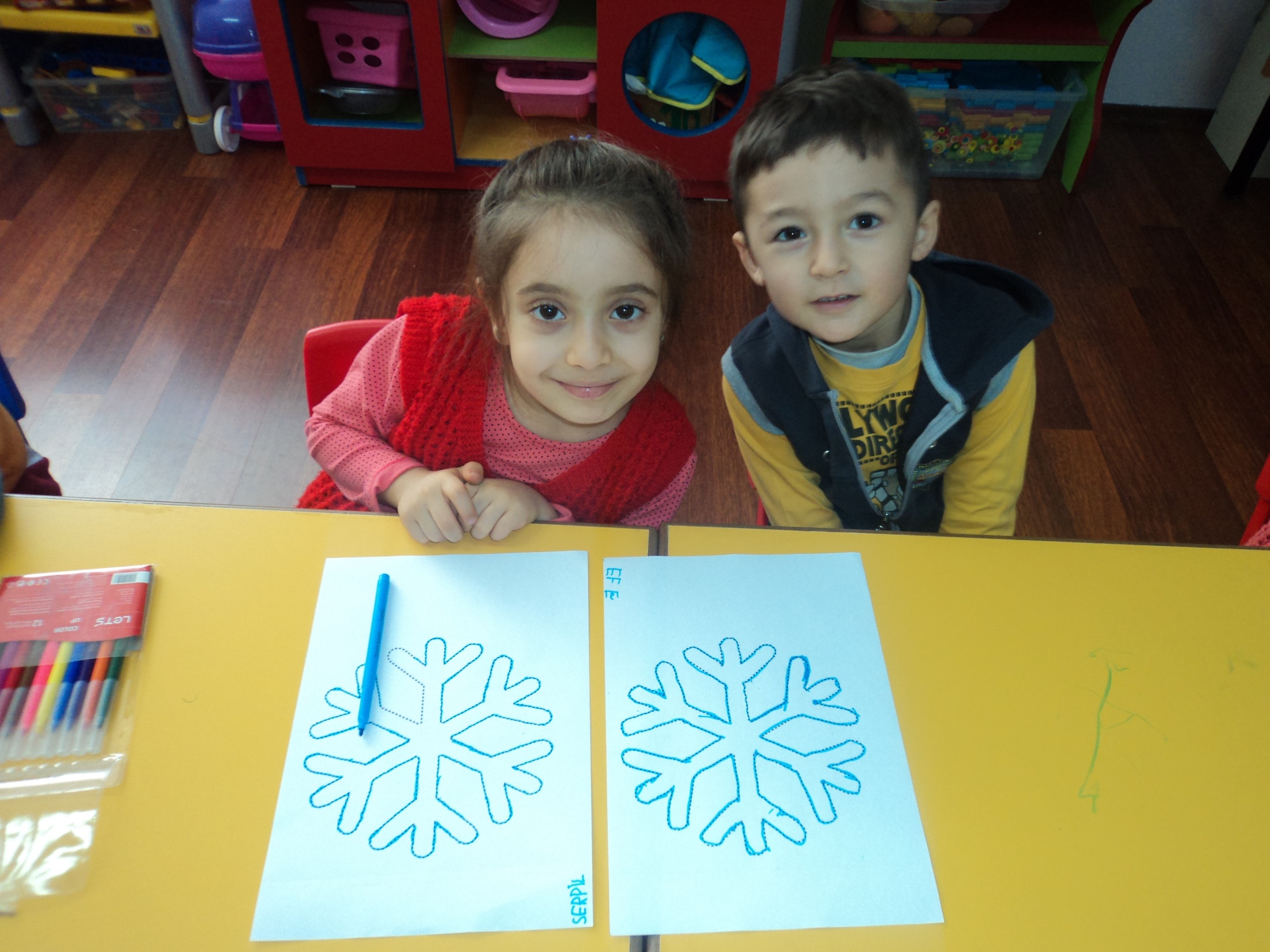 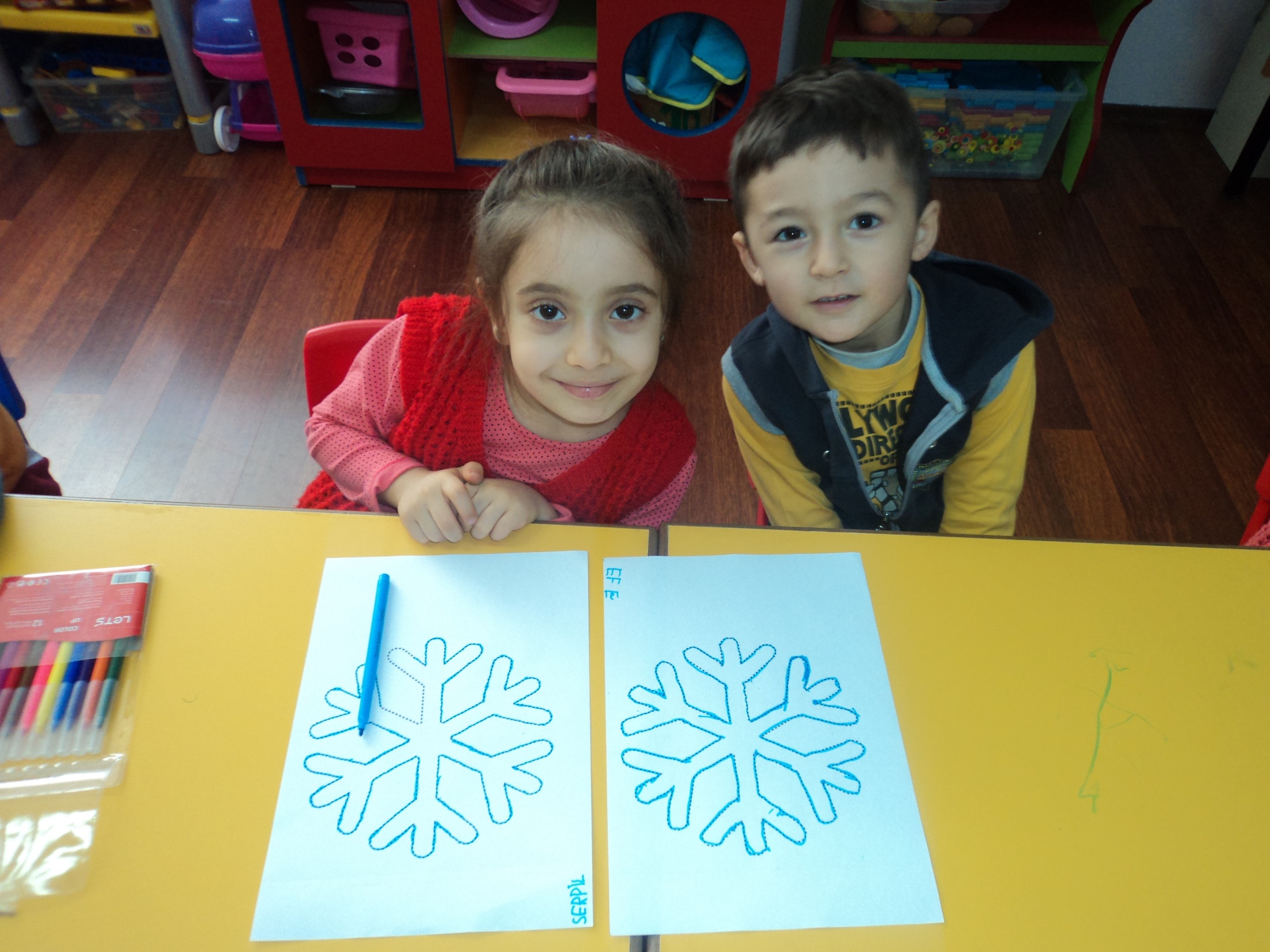 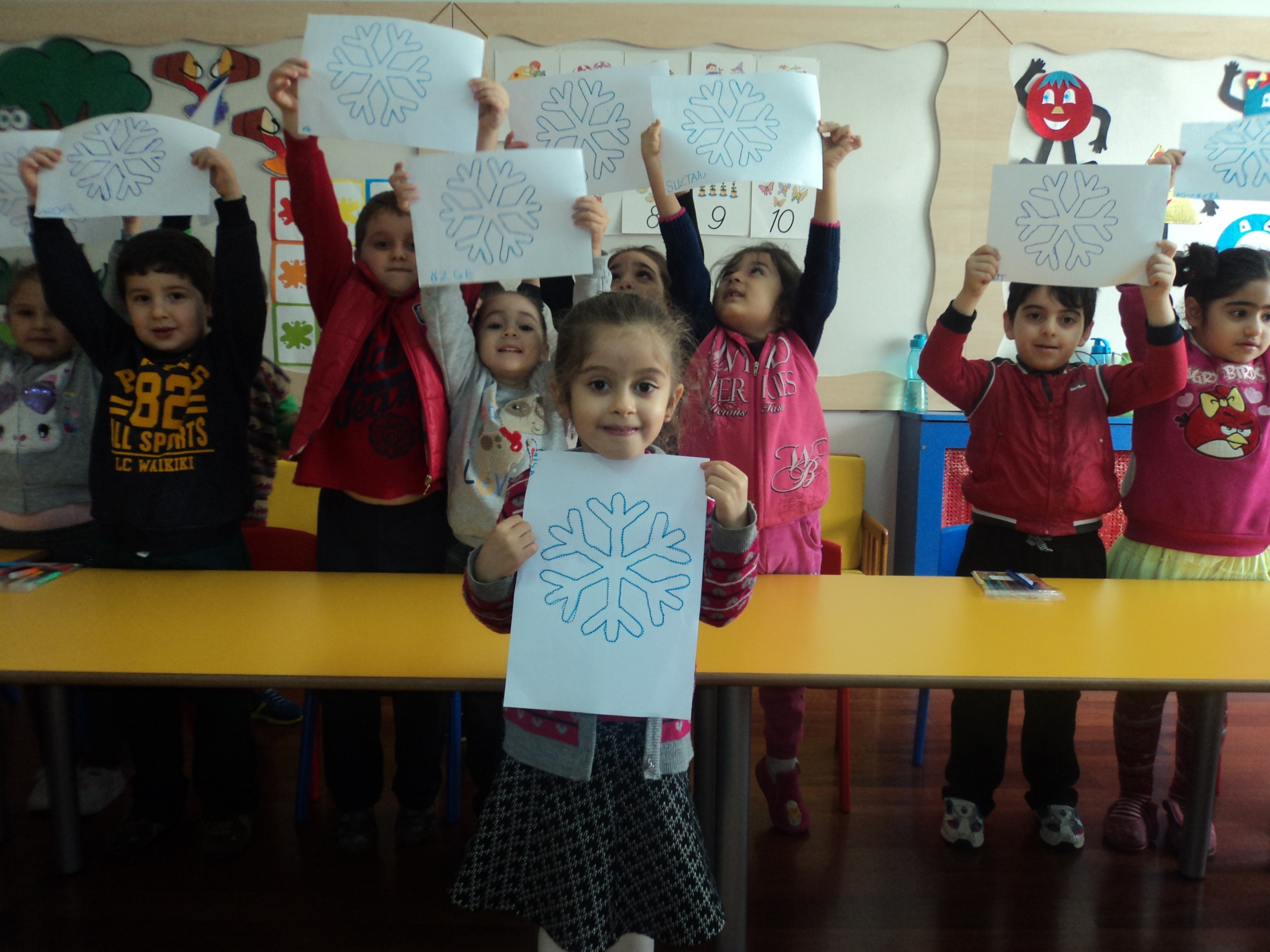 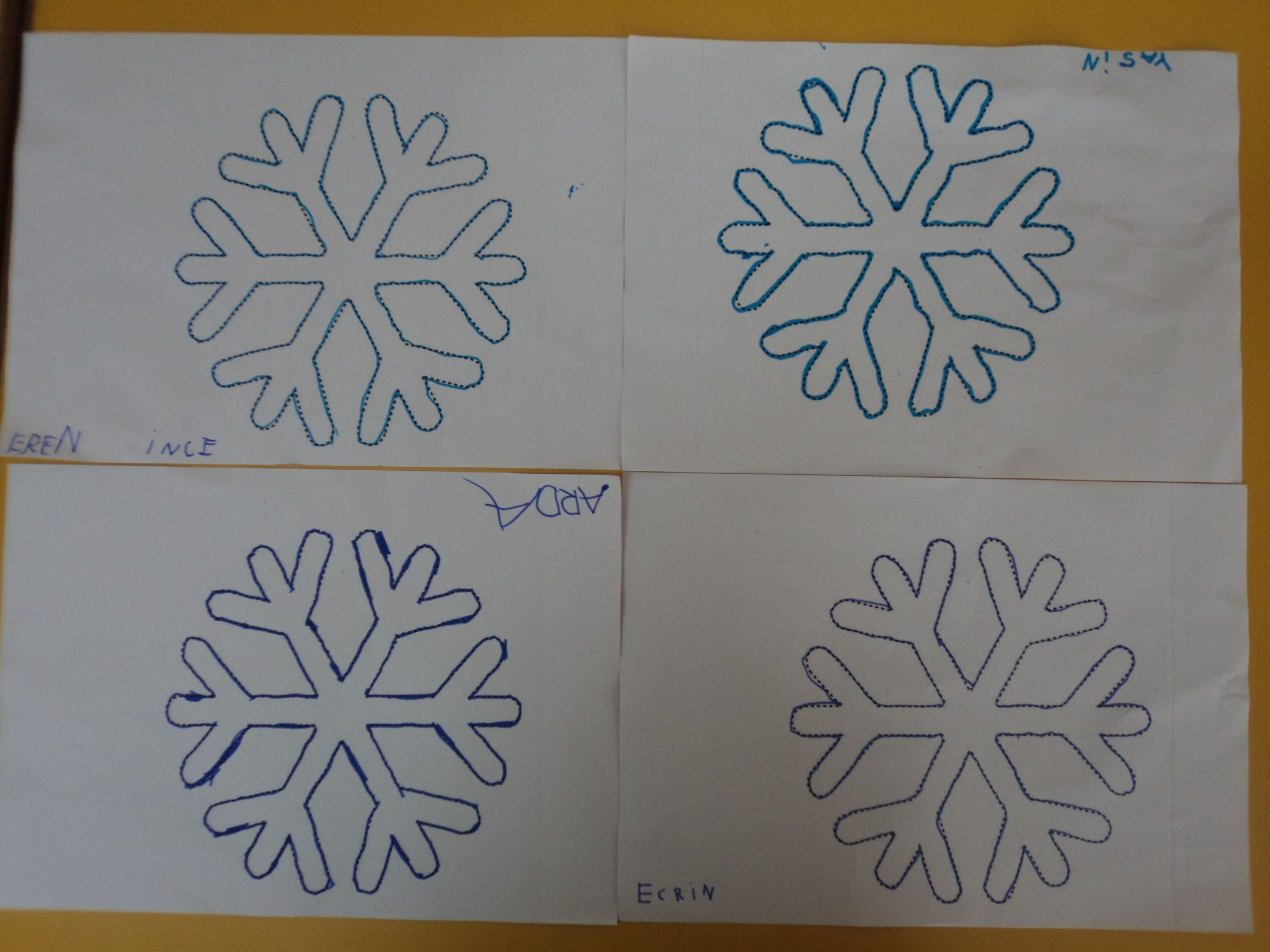 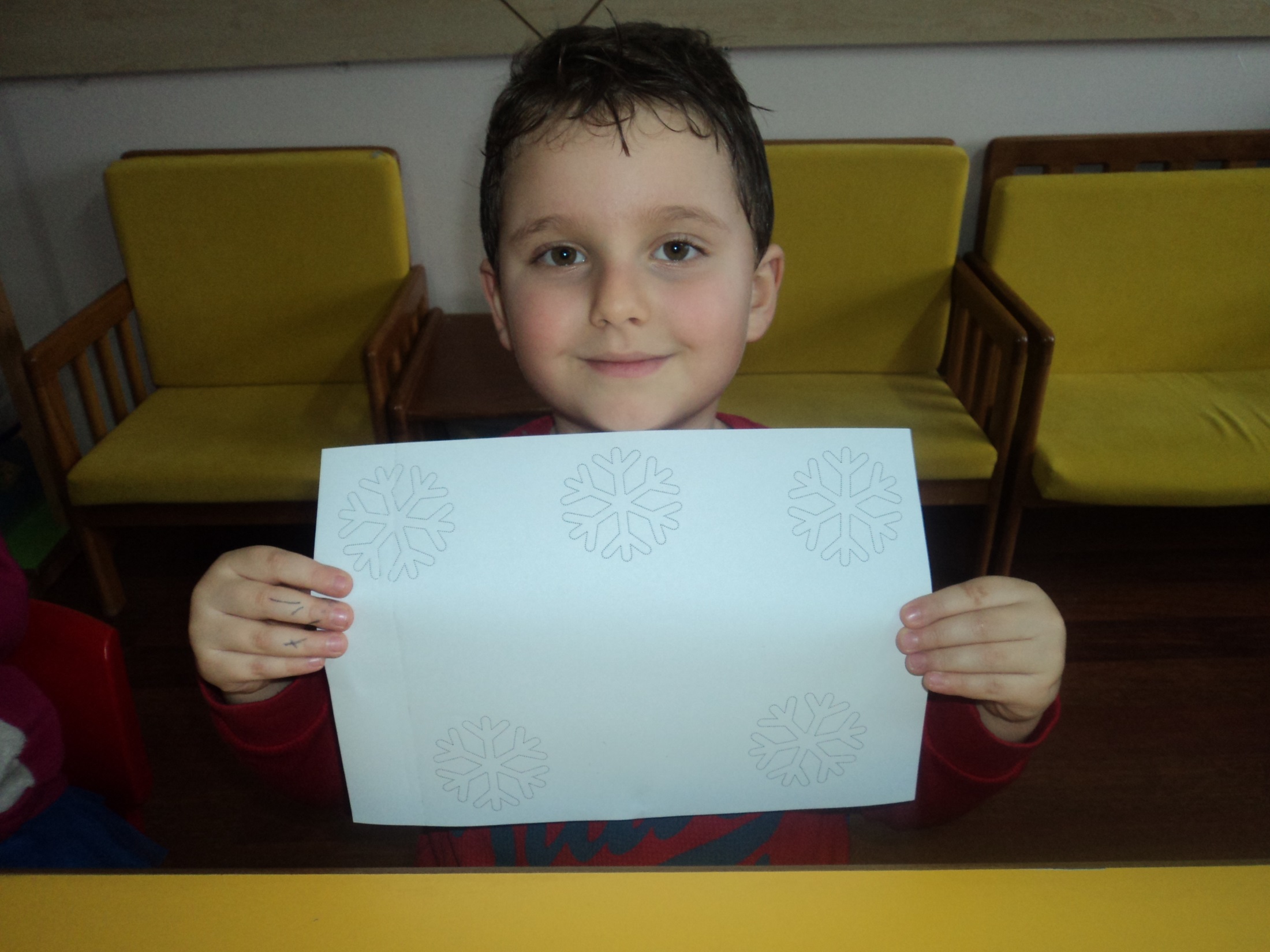 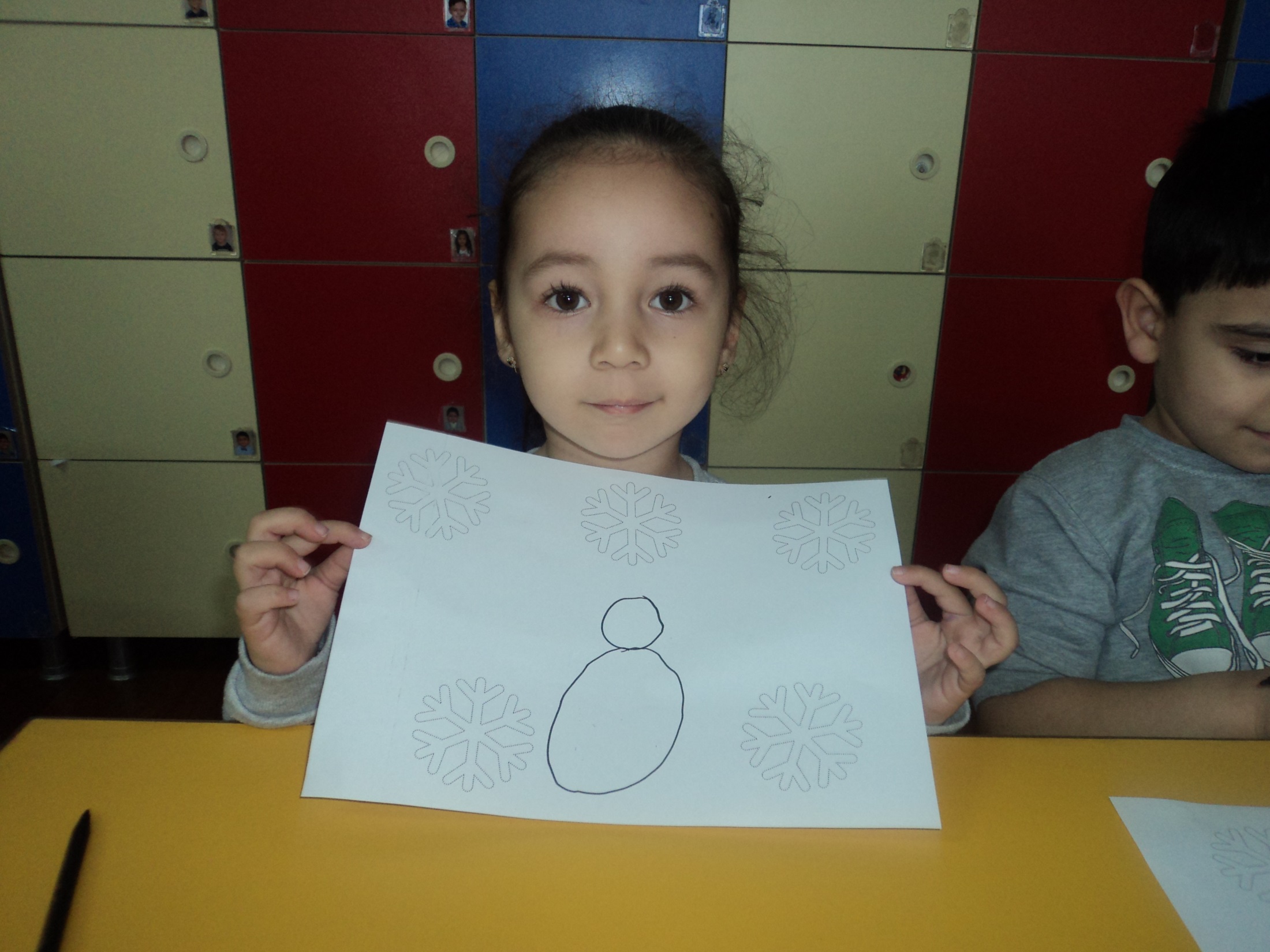 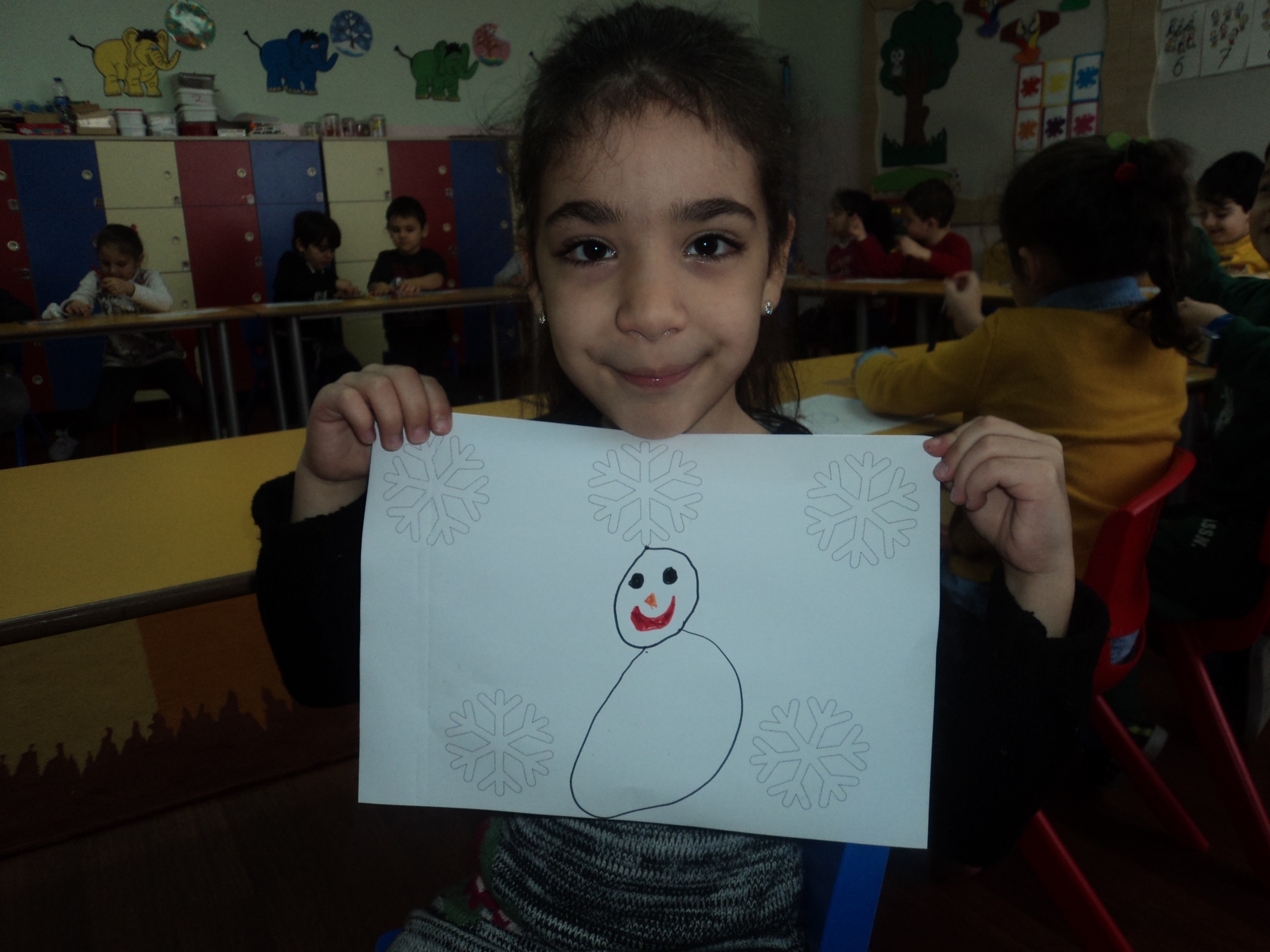 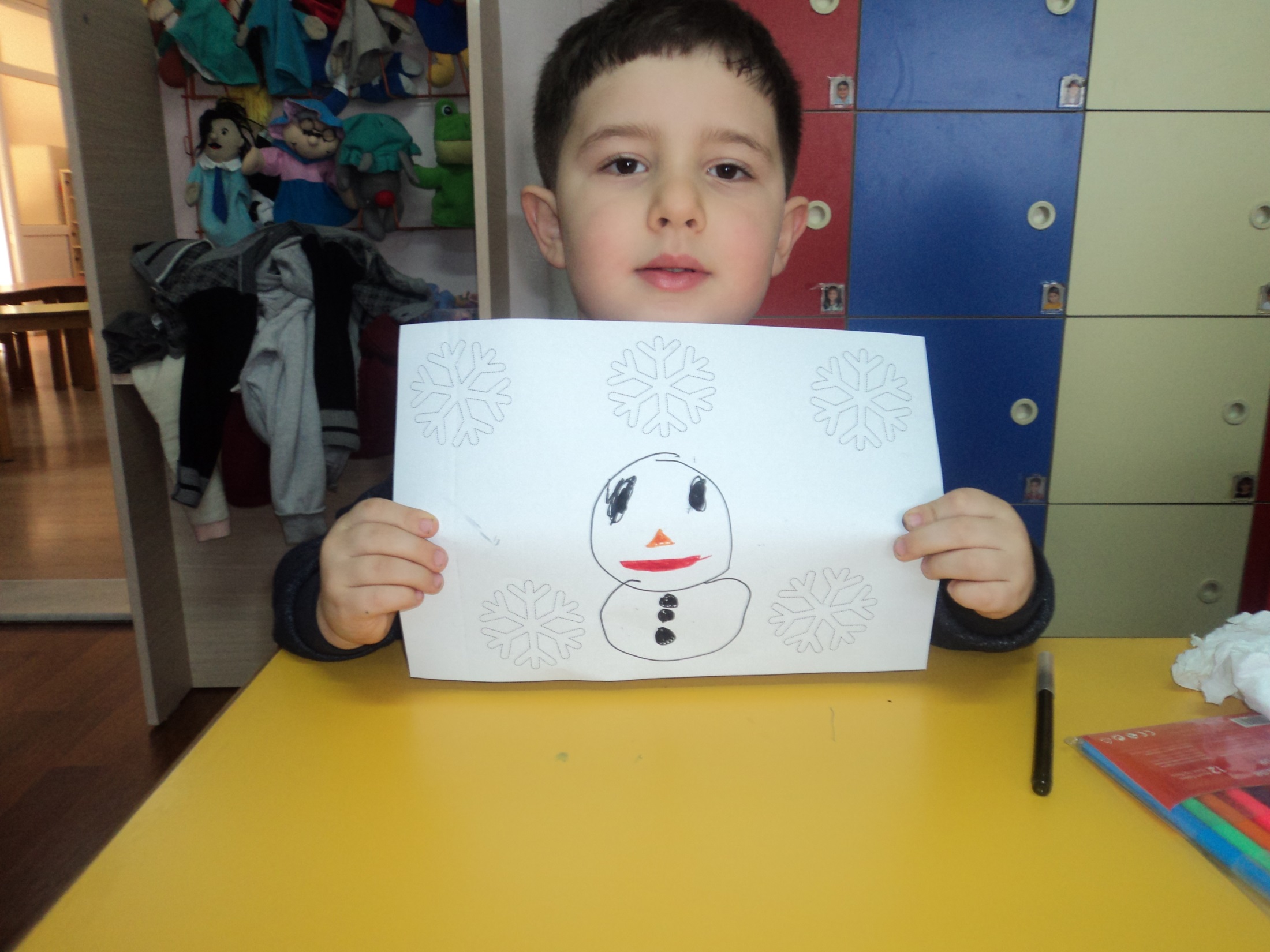 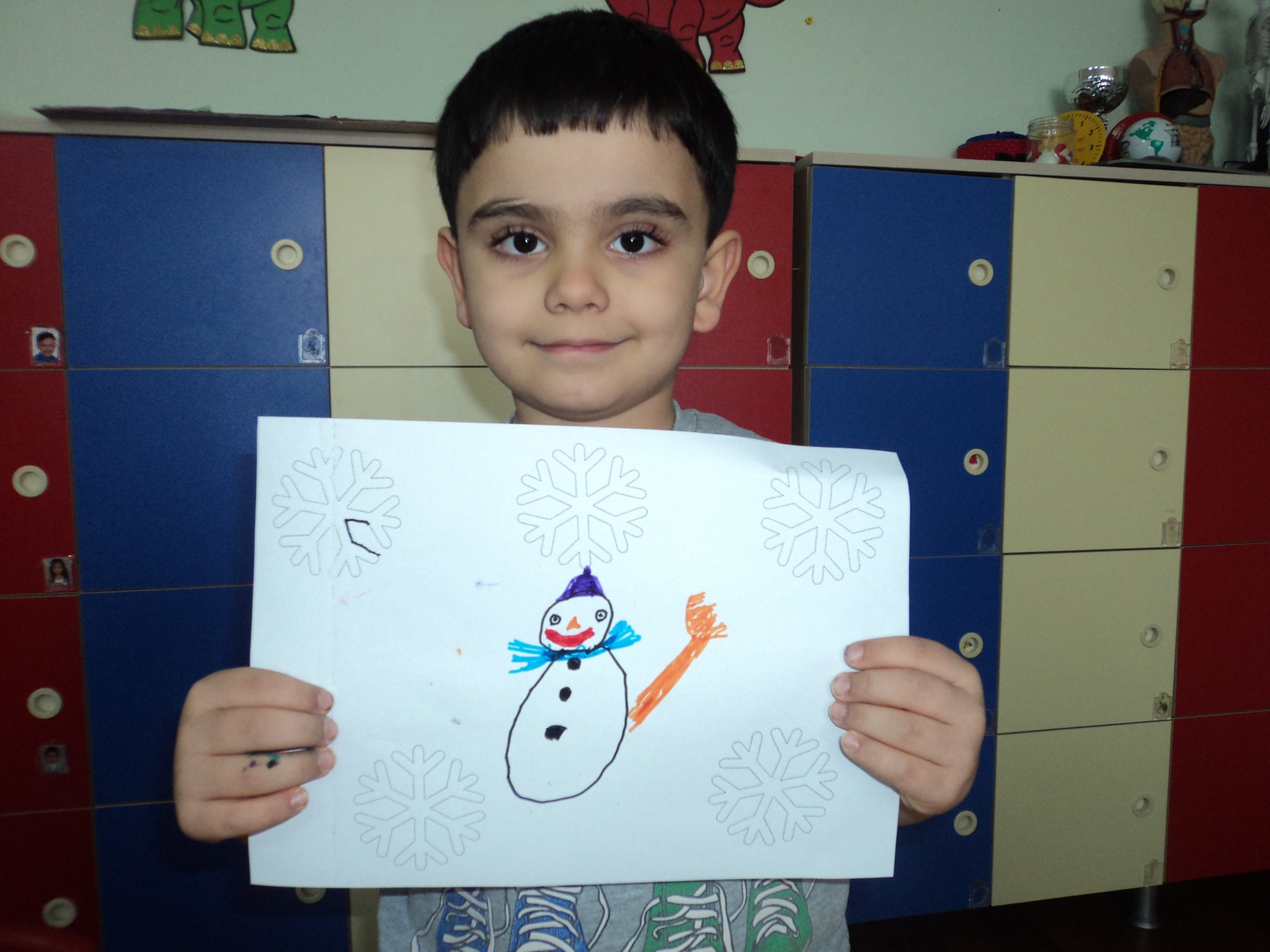 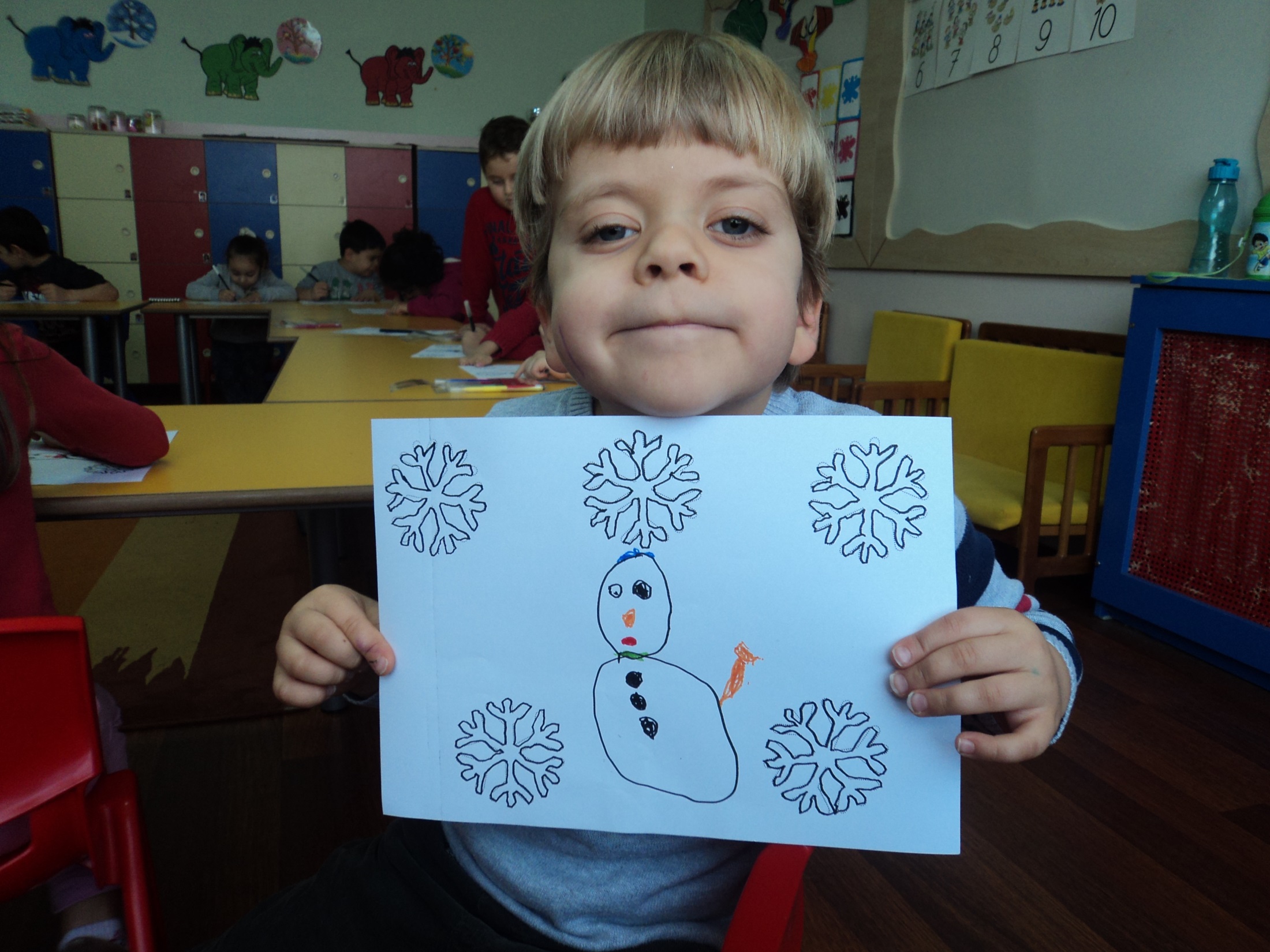 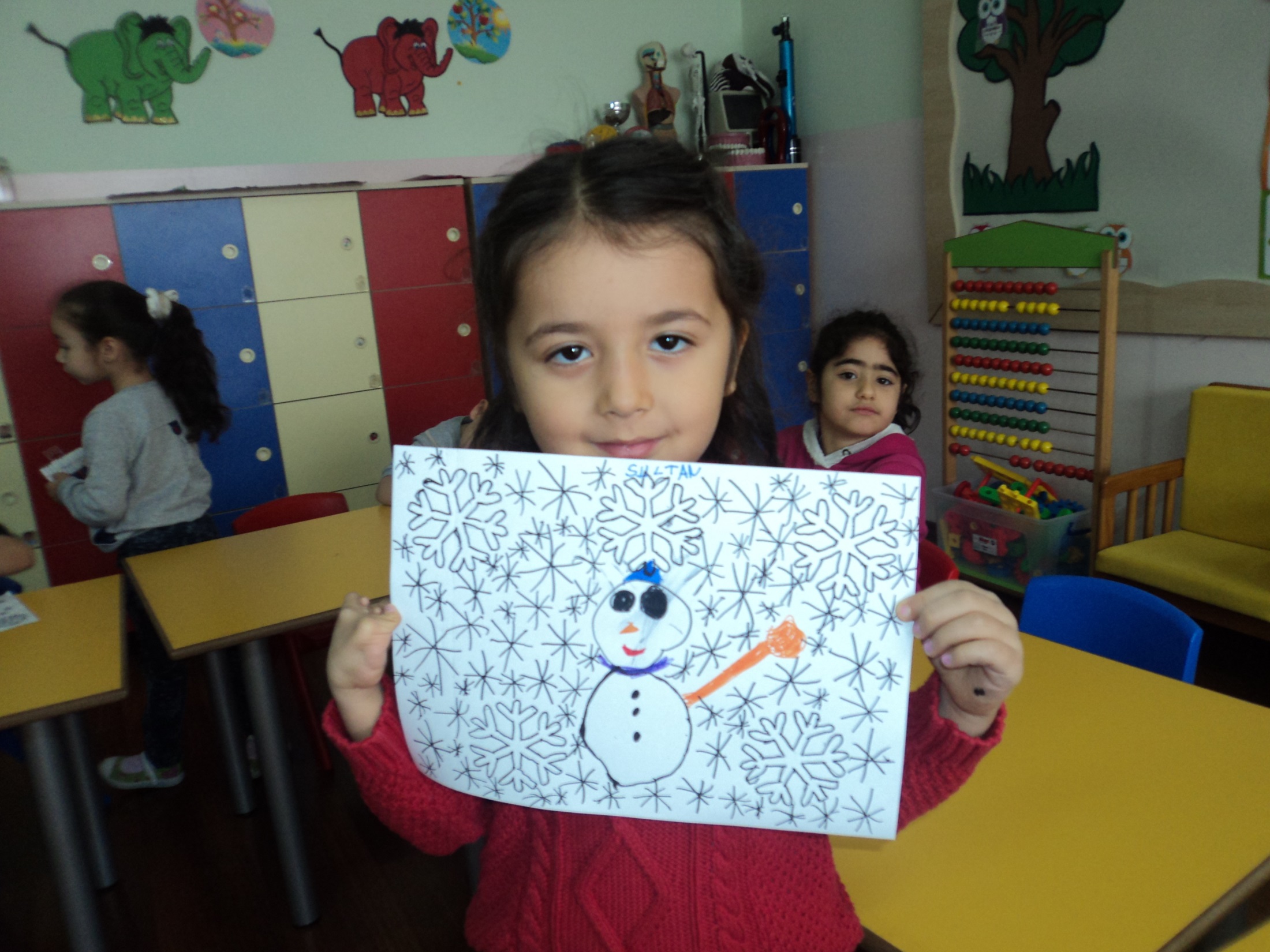 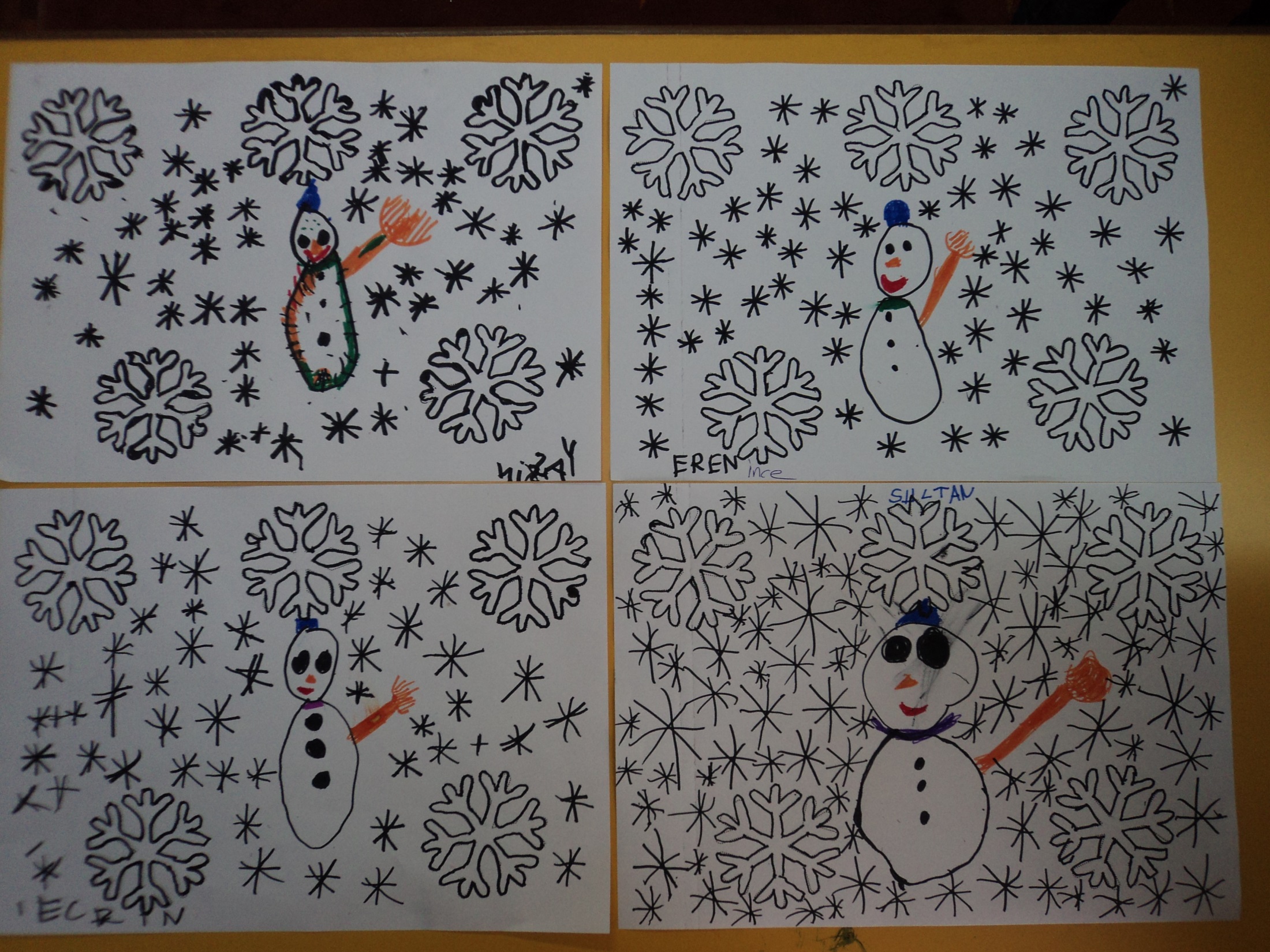 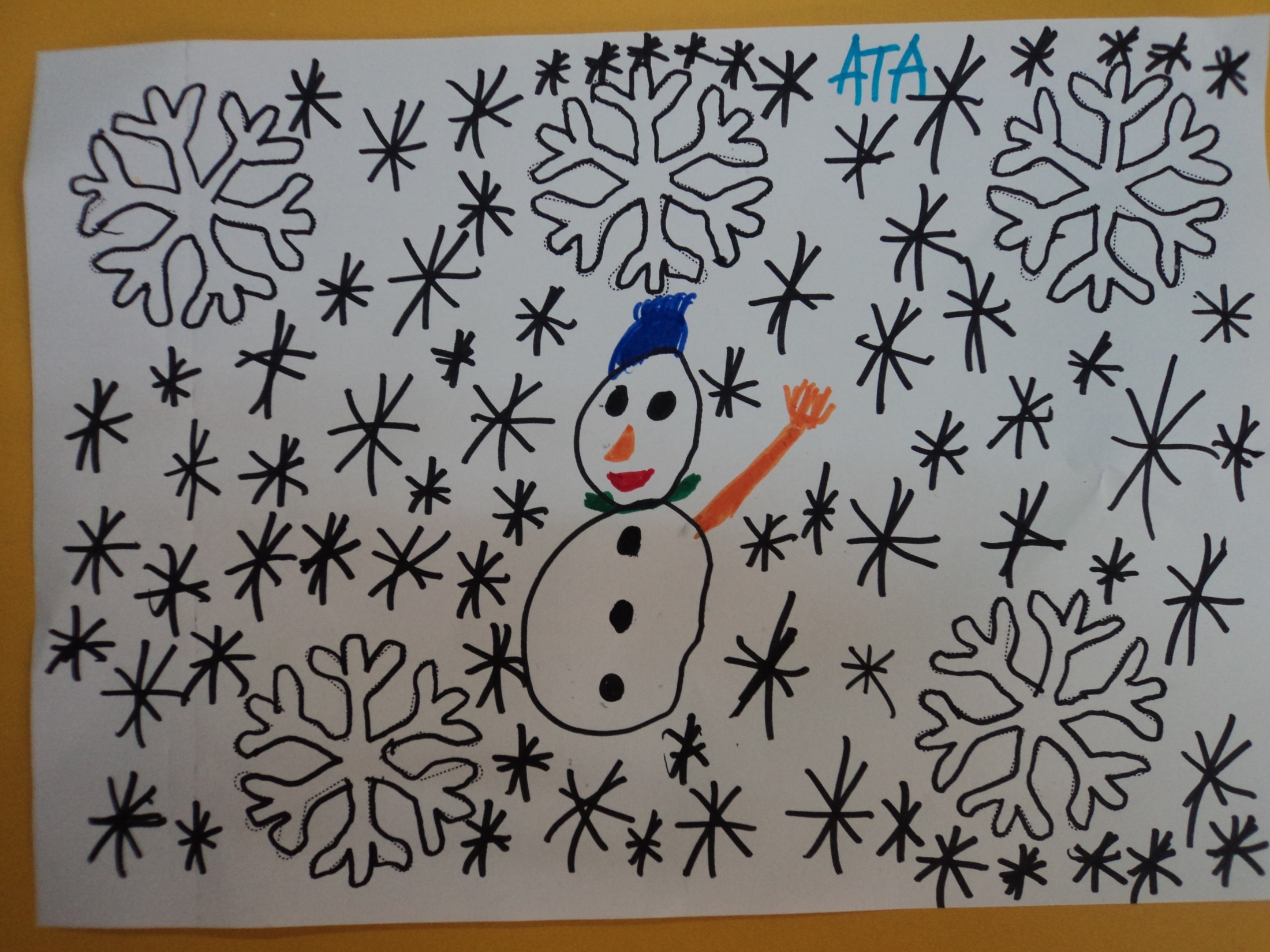 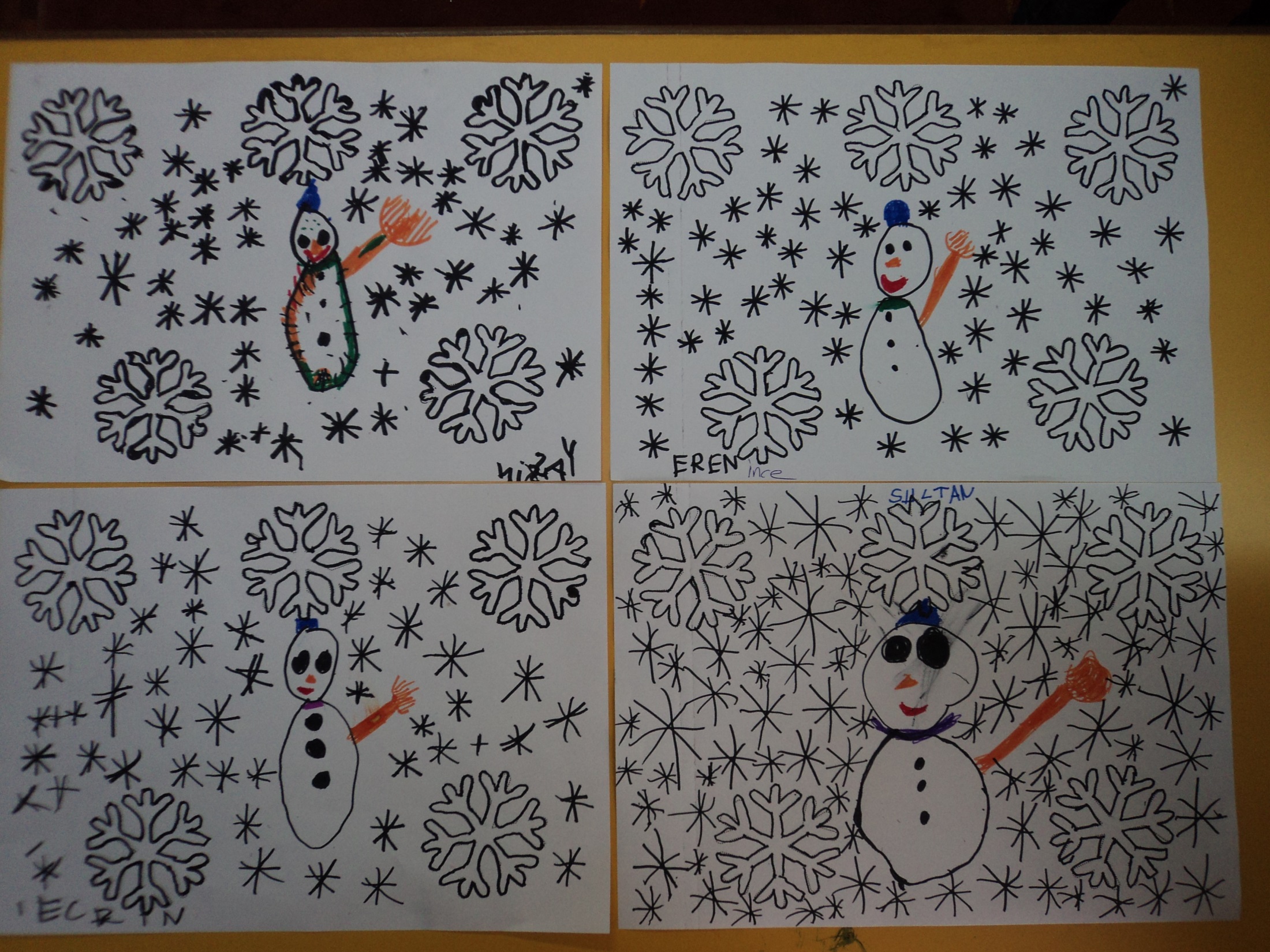